আজকের পাঠে সবাইকে স্বাগতম
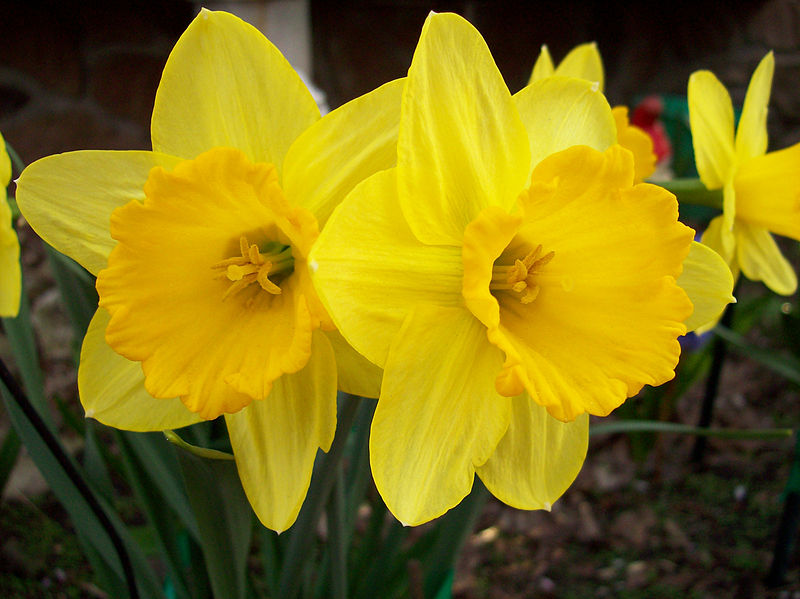 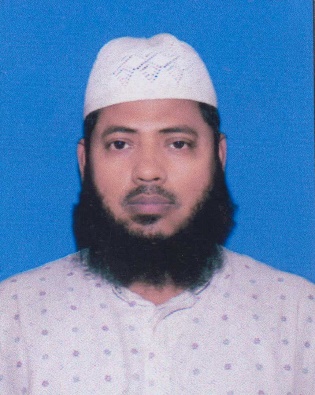 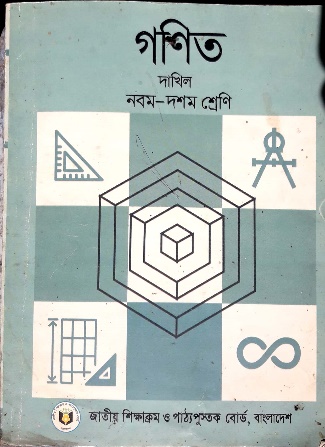 ফয়েজ আহমেদ
সিনিয়র শিক্ষক গণিত
ডাটরা শিবপুর আজিজিয়া দাখিল মাদ্রাসা
হাজীগঞ্জ চাঁদপুর
মোবাইল: 01721121512
ইমেইল: fayezahamed81@gmail.com
শ্রেণি: নবম
বিষয়: গণিত ত্রিকোনমিতি
অধ্যায়:নবম 
সময়: 50 মিনিট
তারিখ: 29/11/2019ইং
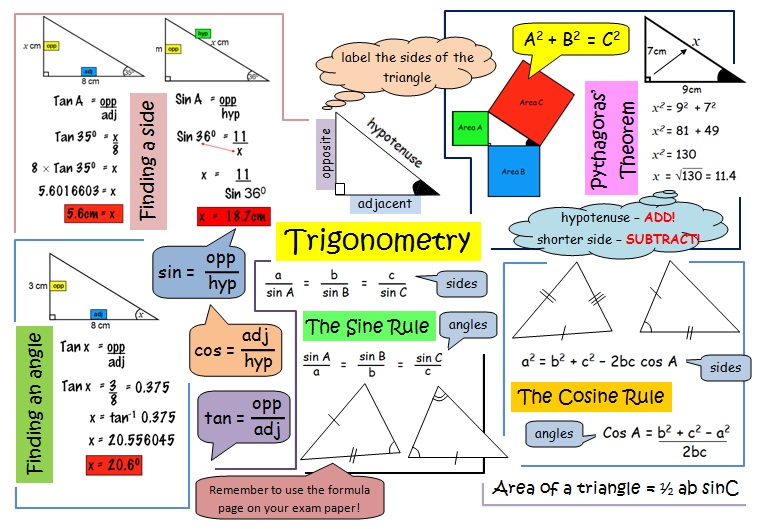 ত্রিকোনমিতির বিভিন্ন সমস্যা সমাধান
এই পাঠ শেষে শিক্ষার্থীরা…

1। সমস্যা সমাধানে ত্রিকোনমিতির বিভিন্ন সূত্র প্রয়োগ করতে পারবে। 
2। ত্রিকোণমিতির বিভিন্ন সমস্যা সমাধান করতে পারবে।
হলে,
এর মান নির্ণয় কর
প্রমান করতে হবে যে,
উদাহরণ 12, পৃষ্ঠা-184
আমরা জানি,
নির্ণেয় মান,
একক কাজ
হলে,
এর মান কত?
অনুশীলনী নং 23 পৃষ্ঠা-186
প্রমাণ করতে হবে যে,
অনুশীলনী নং 6 এর ক) পৃষ্ঠা-184
প্রমাণিত
জোড়ায় কাজ
প্রমাণ কর যে,
অনুশীলনী নং 6 এর গ) পৃষ্ঠা-185
প্রমাণ করতে হবে যে,
অনুশীলনী নং 7 এর খ) পৃষ্ঠা-185
প্রমাণিত
মূল্যায়ন
1।
কত?
কত?
2।
কত?
3।
4।
কত?
কত?
5।
বাড়ির কাজ
প্রমাণ করতে হবে যে,
অনুশীলনী নং 6 এর খ) পৃষ্ঠা-184
অনুশীলনী নং 7 এর ক) পৃষ্ঠা-185
প্রমাণ করতে হবে যে,
অনুশীলনী নং 7 এর গ) পৃষ্ঠা-185
প্রমাণ করতে হবে যে,
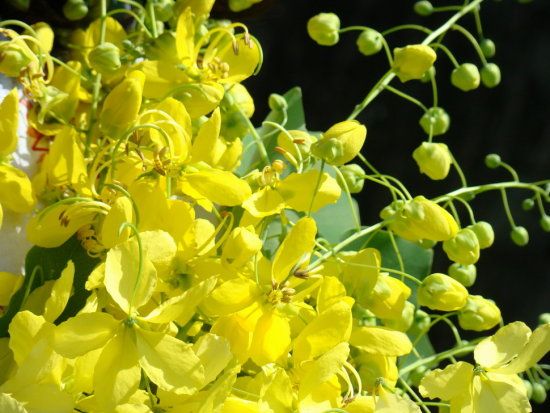 সবাইকে ধন্যবাদ